Bayesian Deep Learning on a Quantum Computer
Authors: Zhikuan Zhao, Alejandro Pozas-Kerstjens, Patrick Rebentrost, and Peter Wittek
Presented by: Brody Eastwood
Motivation
Bayesian machine learning provides clear advantages
Information about uncertainty
Automated ways of learning structures
Automated ways of avoiding overfitting
Robustness to adversarial attacks
New breed of quantum neural networks
Usable on current quantum computers
Require odd constraints (e.g. coherence)
Background
Gaussian Processes and deep learning
Gaussian processes are collections of random variables such that every finite collection of those random variables has a multivariate normal distribution
Its distribution is the join distribution of all of those infinitely many variables
Gaussian processes correspond to neural networks with a single infinite-width hidden layer
The hidden layer is treated as a random variable
The Central Limit Theorem implies that any finite collection of the hidden layer is a Gaussian Process (GP)
Bayesian training corresponds to computing the posterior distribution of the given model
Corresponds to a deep neural network via recursively-defined covariance matrix:
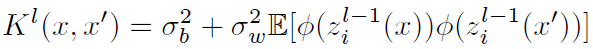 Quantum Gaussian process algorithm
There exists a quantum algorithm for Gaussian process regression
Computes GP model’s mean predictor:

And variance predictor:

It runs in O(log(n)) time when the covariance matrix is sparse and well-conditioned
There exists a version that runs in O(sqrt(n)) for other types of matrices
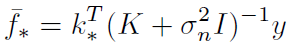 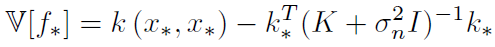 Training
Quantum Bayesian Training of Neural Networks
The correspondence between neural networks and Gaussian processes can be leveraged to conduct Bayesian training of deep neural networks with a Gaussian prior
Start with base case covariance matrix:
Need to store in QRAM and propagate forward with integration
Not feasible yet
Uses special case forward propagation


Uses classical state preparation
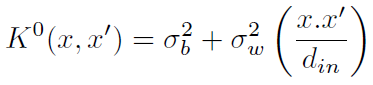 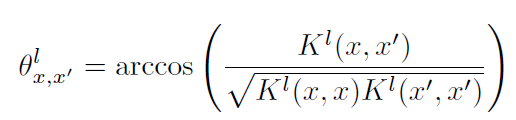 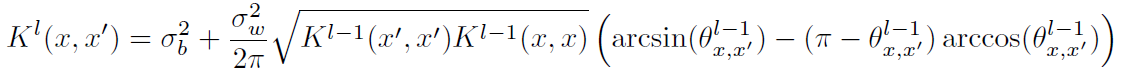 Quantum Bayesian Training of Neural Networks (cont.)
The functions featured on the previous slide can be calculated as outer product operations combined with element-wise matrix multiplication
Quantum density is the result of multiplying a state and its complex conjugate
Assumed that there is efficient computability or oracular access to the matrix elements of the covariance matrix
Covariance matrix stored as the quantum density of a qubit system
Single-layer training Case
Assuming oracle access to the matrix elements of the base case
There is only one layer that needs to be calculated
Possible to classically calculate and use as Hamiltonian
Multi-layer Training Case
Uses the quantum principle component analysis algorithm
Density matrix used as Hamiltonian to construct unitary operations
Involves many Hadamard products of said density matrices
Chosen in such a way that all necessary matrices are sparse
Situatable as Hamiltonian with quantum walk based methods
Needs multiple copies of quantum-state encoding of the base case
Creatable via state preparation
A note
There were two lemmas and a theorem proposed about the element-wise operations necessary.
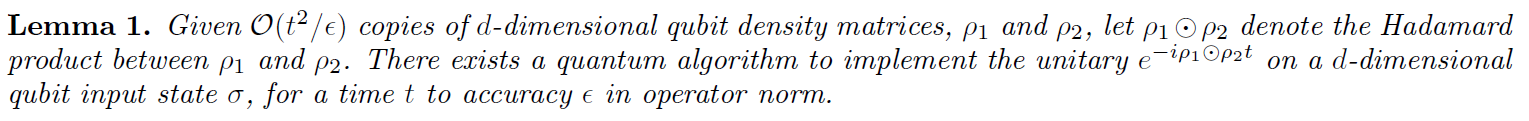 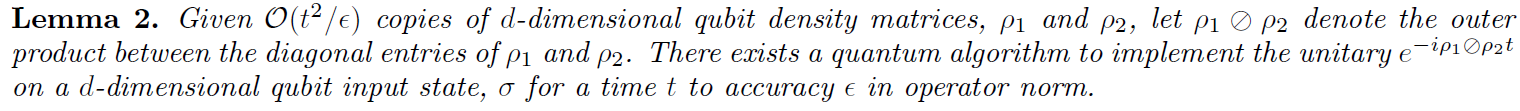 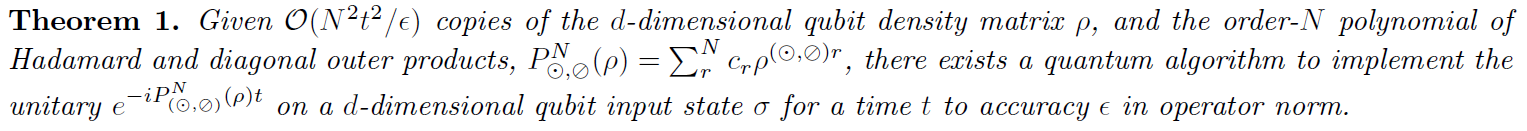 Experiments
Experiments
Algorithm requires matrix inversion
Probabilistic
Actual computations are currently error prone
Run on noisy simulators
Run scaled-down version on real hardware
Simulations of algorithm success on a quantum virtual machine
Rigetti’s quantum virtual machine
Inverted 2x2 matrix and 4x4 matrix
Two noise models
Gate (repeatedly applied  probabilistic X operator)
Measurement (singly applied probabilistic X operator)
Gate noise higher because there are more gates than measurements.
2x2
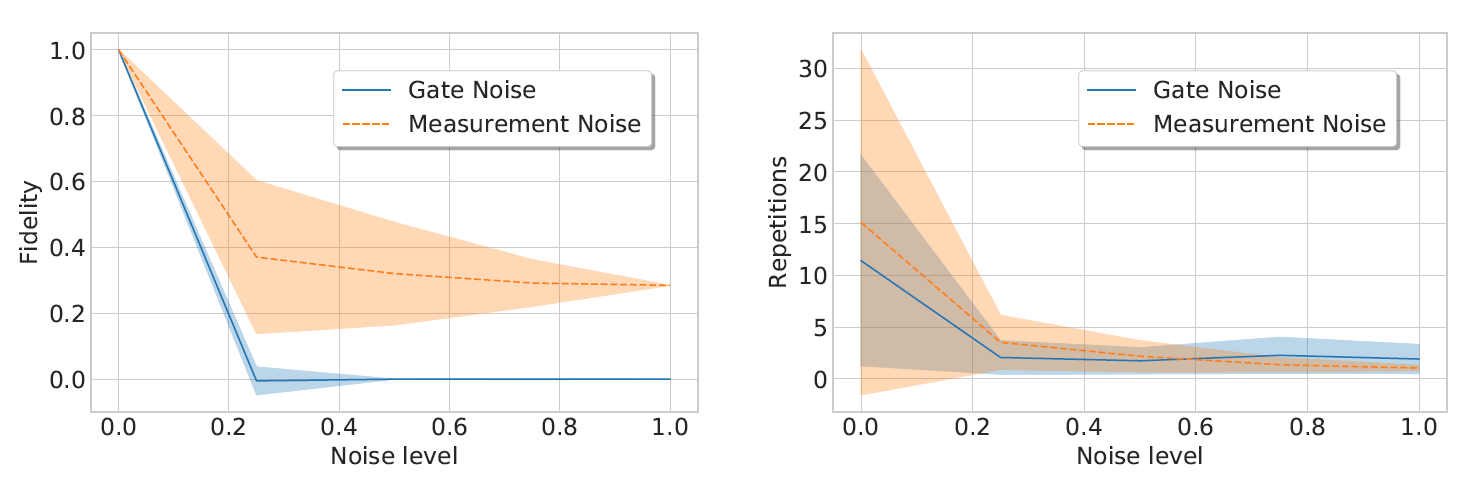 4x4
Evaluation on quantum processing units
“Measured” success mid run by encoding success into auxiliary qubits and flagging another qubit as successful when they’re equal when expected
Much more difficult to determine source of noise
IBMQX5 and Rigetti 8Q-Agave both used
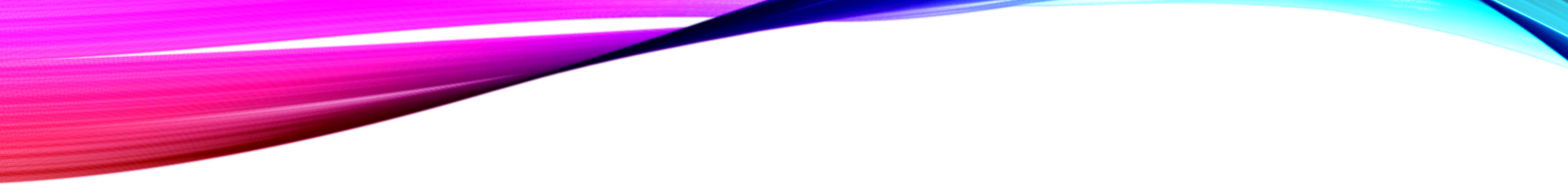 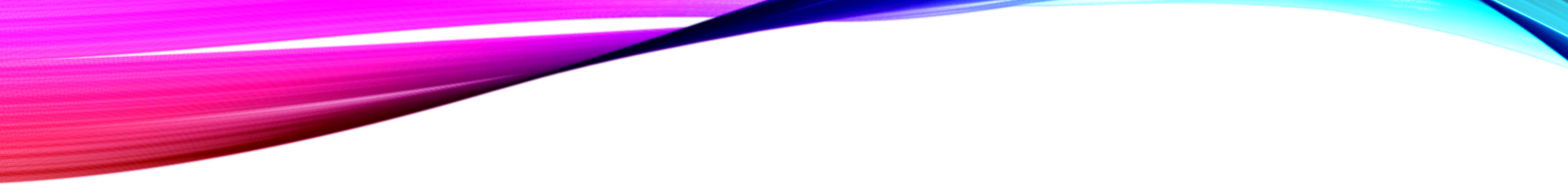 Results
Algorithm run 8192 times in all cases, and p(success) is calculated as number of results in which the readings match the expected results.
Gate noise very large problem for simulations (and likely hardware)
Measurement noise less significant due to ability to correlate it back.
IBMQX5 very successful
89% success, 0.78 fidelity
8Q-Agave near useless
~50% success, ~0 fidelity
Conclusions
Contribution
Developed deep mathematical model for use in quantum machine learning
Used massively simplified version that can actually be run on modern hardware
Showed promising results with that simplified version
Future Work
Once more advanced hardware is available, test the algorithm in its full form
Prove the full algorithm’s feasibility on architectures with limited coherence time and sparse connectivity
Once it is understood, Implement the protocol with QRAM instead of state preparation